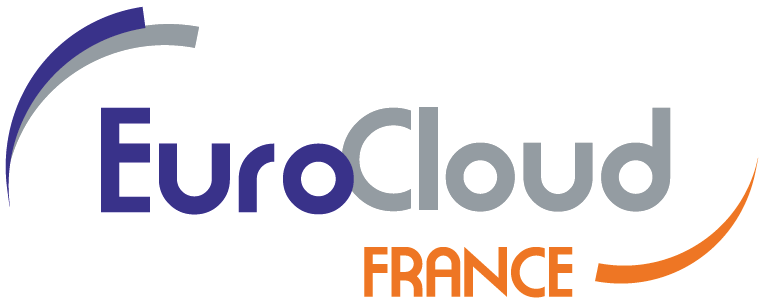 Dossier de candidatureAtelier Start-Up
IMPORTANT
Le modèle ci-après est à suivre(en le personnalisant à votre charte graphique)
Toutes les informations inscrites dans le dossier resteront confidentielles et ne seront pas communiquées en dehors des membres du jury qui ont accepté un NDA (clause de confidentialité).
Si votre start-up est sélectionnée pour présenter lors d’un Atelier Start-up, la présentation qui vous sera demandée sera une version allégée.
Quelques rappels & conseils
Ne soyez pas trop technique !
Insistez vraiment sur :
La problématique que vous adressez
Ce qui fait votre différentiation, ce qui rend votre offre incontournable pour l'adopter
Un format de présentation simple et visuel
Des messages clairs et concis
Dossier candidature Start-up 2014-2015
2
Pour finir
Envoyer votre dossier par le formulaire en ligne : 
http://www.eurocloud.fr/les-commissions/commission-start-up/candidature-start-up/	

Vos contacts :
Henry-Michel Rozenblum, Délégué Général d’EuroCloud France
Ludovic Foreau, Président de la commission Start-Up d’EuroCloud France.
Dossier candidature Start-up 2014-2015
3
MODELE
Slide 0 : Slide de garde
Nom de la sociétéet/ou/ Logo
Votre pitch en 1 phrase.Ex :  Idéal Voyages, 1ère agence de voyages en ligne à destination des comités d’entreprise, permettant aux salariés de voyager moins cher et en quelques clics !
Slide 1 : Les fondateurs / l’équipe
Qui sont les fondateurs ?
Décrire rapidement le parcours/profil des fondateurs afin de faire ressortir complémentarité des membres de l’équipe
Quelle est la genèse de l’idée ?
Dossier candidature Start-up 2014-2015
6
Slide 2 : La problématique
Description du problème que vous avez observé et que vous avez décidé d’attaquer avec votre solution
Dossier candidature Start-up 2014-2015
7
Slide 3 : Votre solution comme réponse à la problématique
Description de votre offre et de ses bénéfices pour votre cible
Un « comment ça fonctionne » éventuel pour faciliter la compréhension
Dossier candidature Start-up 2014-2015
8
Slide 4 : Le marché
Votre cible : à qui vendez-vous ?
Quelques chiffres pour quantifier votre marché (citer vos sources)
Comment adressez-vous votre cible ? (en direct, via distributeurs, …)
Dossier candidature Start-up 2014-2015
9
Slide 5 : Vos concurrents et avantages concurrentiels
Le panorama de vos concurrents
En quoi votre offre se distingue-t-elle de vos concurrents ?
Quelles sont vos « barrières à l’entrée » technologiques ?
Dossier candidature Start-up 2014-2015
10
Slide 6 : Le Cloud et votre Start-up
Ex :
Comment utilisez-vous le Cloud (ou une solution Cloud) dans votre modèle
Comment le Cloud est indissociable de votre offre (autrement dit, sans le Cloud, pourquoi votre offre aurait-elle été impossible ?) 
Comment le Cloud va vous permettre de « passer à l’échelle » ?
Dossier candidature Start-up 2014-2015
11
Slide 7 : Votre stade d’avancement et perspectives
Le passé : votre historique (genèse, équipe, dates clefs)
Le présent : où en êtes-vous aujourd’hui (stade maquette, premiers clients, levées de fonds, …)
Le futur : vos projections (quelques chiffres à +2/3 ans pour donner des repères)
Quels profils de partenaires recherchez-vous éventuellement au sein de l’écosystème EuroCloud ?
Dossier candidature Start-up 2014-2015
12
Slide 8 : Références clients
Un panneau de vos références
Et/ou
1 cas client
Dossier candidature Start-up 2014-2015
13
Slide 8 : Contacts
Vos coordonnées (site web etc..)

Coordonnées du présentateur

Coordonnées du resp. marketing ou CM
Dossier candidature Start-up 2014-2015
14